2.Neoplastic Proliferations of White Cells
~ Histiocytic Neoplasms
1
Ghadeer Hayel, MD
Histopathologist
April 7th 2021
2
Langerhans Cell Histiocytoses
Histiocytosis is an “umbrella” designation for a variety of proliferative disorders of dendritic cells or macrophages. 
Some are highly malignant neoplasms (very rare histiocytic lymphomas), others are completely benign & reactive such as most histiocytic proliferations in lymph nodes
Between these two extremes lie a group of relatively rare tumors comprised of Langerhans cells, the Langerhans cell histiocytoses.
3
Langerhans Cell Histiocytoses
Langerhans cells are a special type of immature dendritic cell that are found in the epidermis; similar cells are found in many other organs.
Function   to capture antigens and display them to T cells.
4
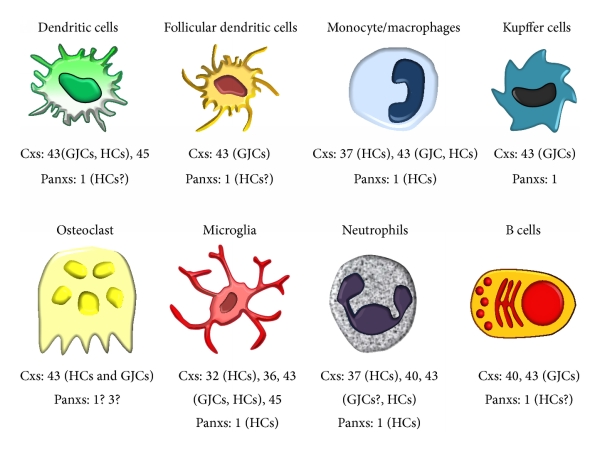 [Speaker Notes: Antigen representing cells]
5
Langerhans Cell Histiocytoses
Langerhans cell proliferations take on different clinical forms, but all are believed to be variations of the same basic disorder. 
The proliferating Langerhans cells express MHC class II antigens, CD1a, and langerin. 
Langerin: is a transmembrane protein found in Birbeck granules.
Birbeck granules: cytoplasmic rodlike tubular structures, they have a characteristic electron micrographs tennis racket appearance.
6
Langerhans Cell Histiocytoses - Birbeck granules
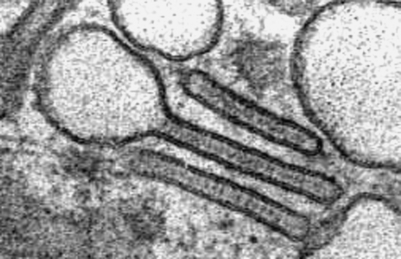 7
Langerhans Cell Histiocytoses
Under the light microscope, the proliferating Langerhans cells do not resemble their normal dendritic counterparts.
They have abundant, often vacuolated cytoplasm and vesicular nuclei, an appearance more akin to that of tissue macrophages (histiocytes )— hence the term Langerhans cell histiocytosis.
8
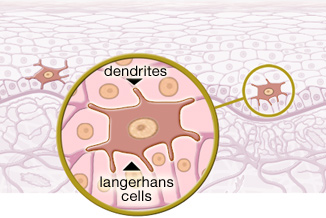 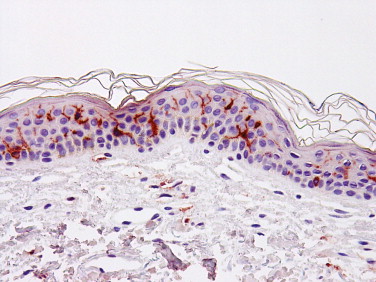 [Speaker Notes: Normal resting Langerhans]
9
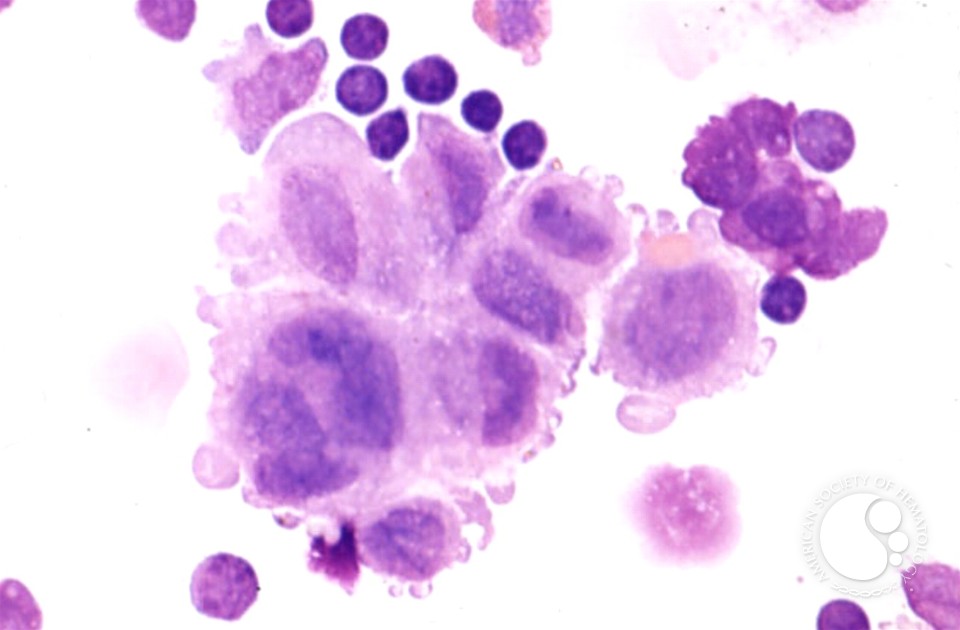 [Speaker Notes: Proliferating langerhans]
10
Langerhans Cell Histiocytoses – Pathogenesis
The different clinical forms are frequently associated with an acquired mutation in the kinase BRAF  hyperactivity of the kinase. 
This same mutation is found in a variety of other tumors, including;  benign nevi, malignant melanoma, papillary thyroid carcinoma, and some colon cancers.
11
Langerhans Cell Histiocytoses
Langerhans cell histiocytoses can be grouped into two major relatively distinctive clinicopathologic entities:
12
Multisystem Langerhans cell histiocytosis (Letterer-Siwe disease)
Children younger than 2 years of age. 
Manifests with multifocal cutaneous lesions that grossly resemble seborrheic skin eruptions.
Most affected patients have hepatosplenomegaly, lymphadenopathy, pulmonary lesions, and (later in the course) destructive osteolytic bone lesions.
13
Multisystem Langerhans cell histiocytosis (Letterer-Siwe disease)
Extensive marrow infiltration often leads to pancytopenia.
The disease is rapidly fatal if untreated. 
With intensive chemotherapy, 50% of patients survive 5 years.
14
Unisystem Langerhans cell histiocytosis (eosinophilic granuloma)
Unifocal or multifocal. 
Characterized by expanding accumulations of Langerhans cells, usually within the medullary cavities of bones or less commonly in the skin, lungs, or stomach. 
The Langerhans cells are admixed with variable numbers of lymphocytes, plasma cells, neutrophils, & eosinophils (prominent). 
Virtually any bone may be involved; the calvaria, ribs, and femur are most commonly affected.
15
Unisystem Langerhans cell histiocytosis (eosinophilic granuloma) - morphology
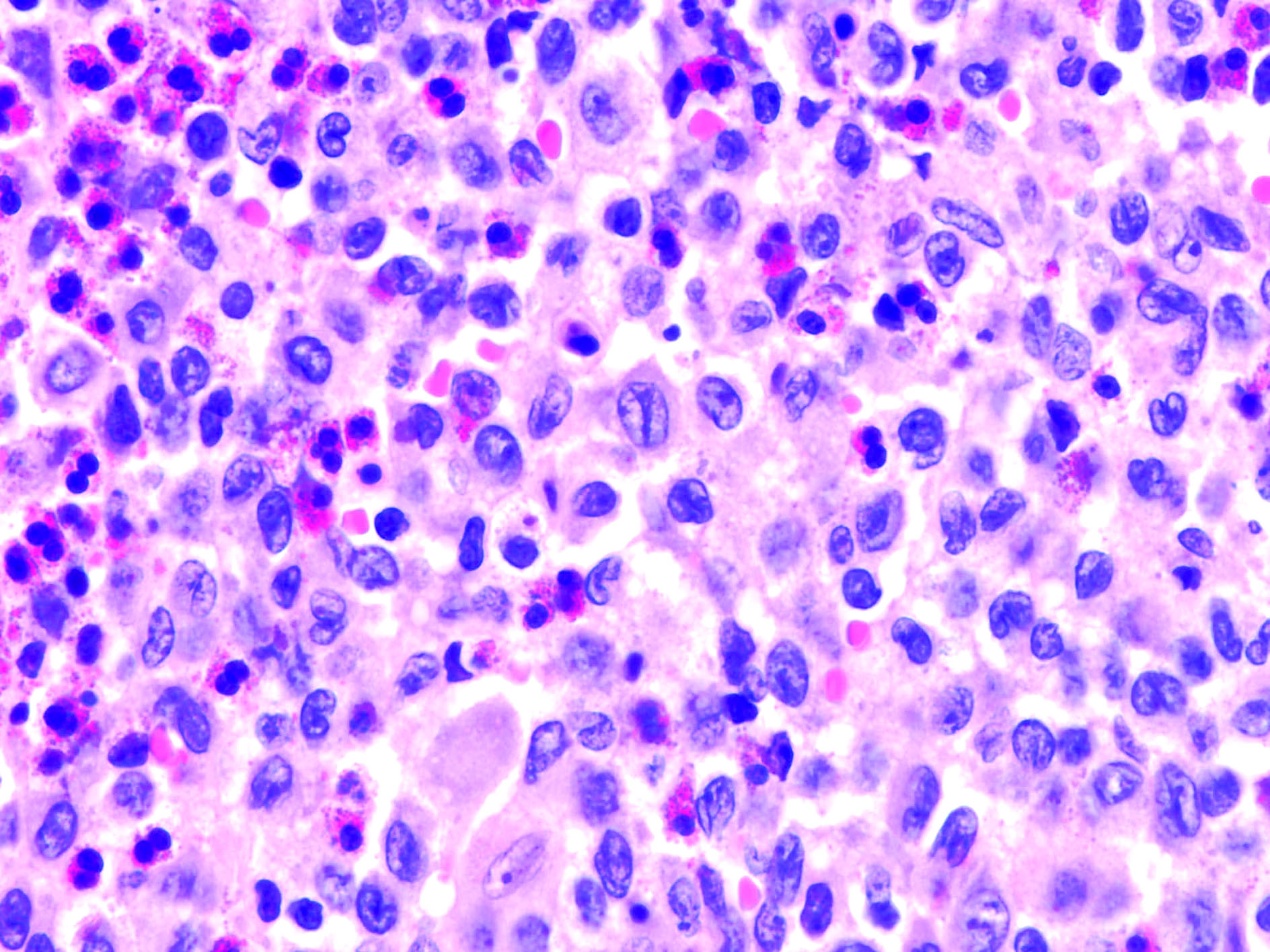 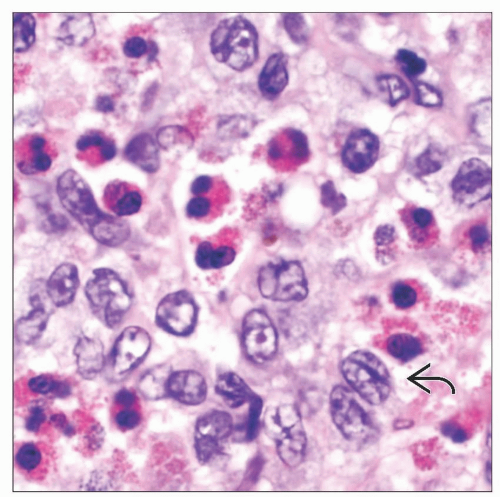 16
Unisystem Langerhans cell histiocytosis (eosinophilic granuloma)
Unifocal disease most often involves a single bone.
Asymptomatic or cause pain, tenderness, and pathologic fracture. 
It is an indolent disorder that may heal spontaneously or be cured by local excision or irradiation.
17
Unisystem Langerhans cell histiocytosis (eosinophilic granuloma)
Multifocal unisystem disease usually affects children
Typically manifests with multiple erosive bony masses that sometimes extend into soft tissues. 
In about 50% of cases, involvement of the posterior pituitary stalk of the hypothalamus leads to diabetes insipidus.
Many patients experience spontaneous regressions; others are treated effectively with chemotherapy.
3.Disorders of the Spleen and Thymus
18
19
Spleen - SPLENOMEGALY
The spleen is frequently involved in a wide variety of systemic diseases. 
In virtually all instances the spleen responds by enlarging (splenomegaly)
 Symptoms; dragging sensation in the left upper quadrant & discomfort after eating.
Hypersplenism; chronically enlarged spleen removes excessive numbers of one or more of the formed elements of blood, resulting in anemia, leukopenia, or thrombocytopenia.
20
SPLENOMEGALY - Disorders
According to the degree of splenomegaly they are grouped:
Massive splenomegaly (weight > 1000 g)
Myeloproliferative neoplasms (CML, primary myelofibrosis); indolent leukemias (CLL and hairy cell leukemia); lymphomas; infectious diseases(e.g., malaria); Gaucher disease
21
SPLENOMEGALY - Disorders
Moderate splenomegaly (500–1000 g) Chronic congestive splenomegaly (portal hypertension or splenic vein obstruction); acute leukemias; extravascular hemolysis (hereditary spherocytosis, thalassemia major, autoimmune hemolytic anemia; many infections, including infective endocarditis, tuberculosis, & typhoid; metastatic disease.
Mild splenomegaly (< 500 g): Acute splenitis; acute splenic congestion; infectious mononucleosis; septicemia, and intraabdominal infections
22
SPLENOMEGALY - Disorders
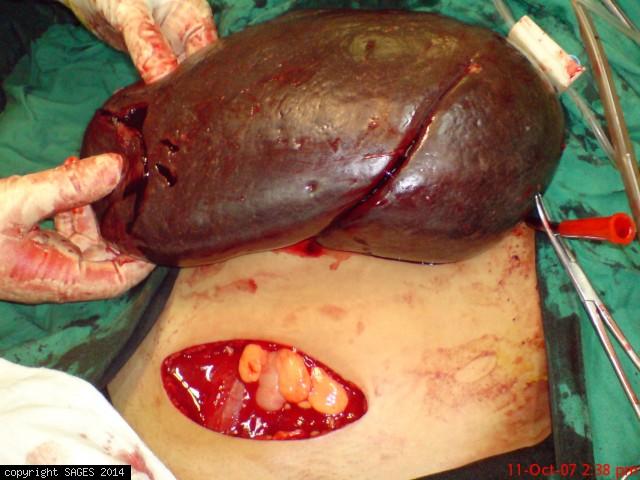 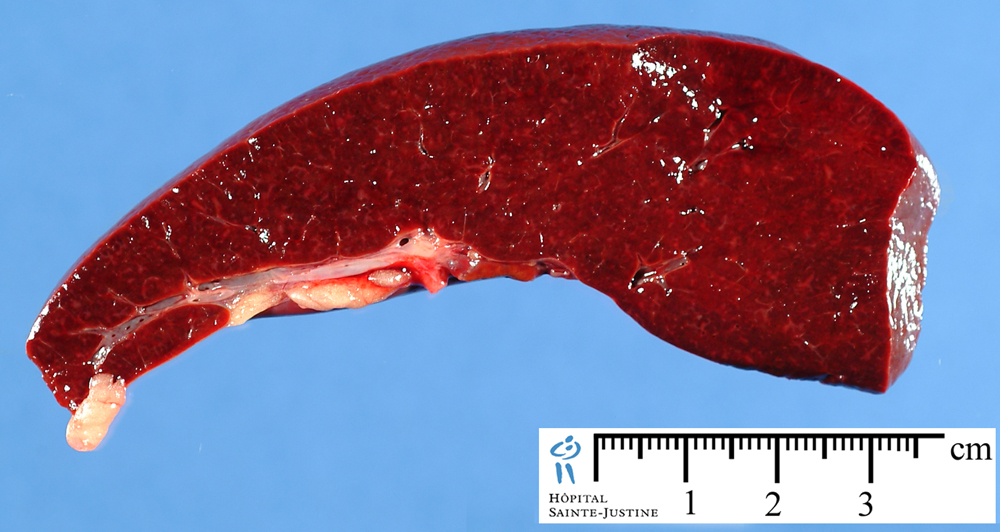 23
THYMUS – Thymic hyperplasia
Thymic enlargement often is ass/w the presence of lymphoid follicles, or germinal centers, in the medulla. 
These germinal centers contain reactive B cells, which are only present in small numbers in normal thymuses.
Thymic follicular hyperplasia is found in most patients with myasthenia gravis and sometimes in other autoimmune diseases, such as systemic lupus erythematosus & rheumatoid arthritis. 
Removal of the hyperplastic thymus is often beneficial early in the disease.
24
THYMUS – Thymomas
Tumors of thymic epithelial cells. 
Several classification systems for thymoma based on cytologic & biologic. One simple & clinically Classification: 
Benign or encapsulated thymoma: cytologically & biologically benign
 Malignant thymoma
Type I: cytologically benign but infiltrative & locallyaggressive
Type II: (thymic carcinoma): cytologically & biologically malignant
Thank You & best of luck!
25